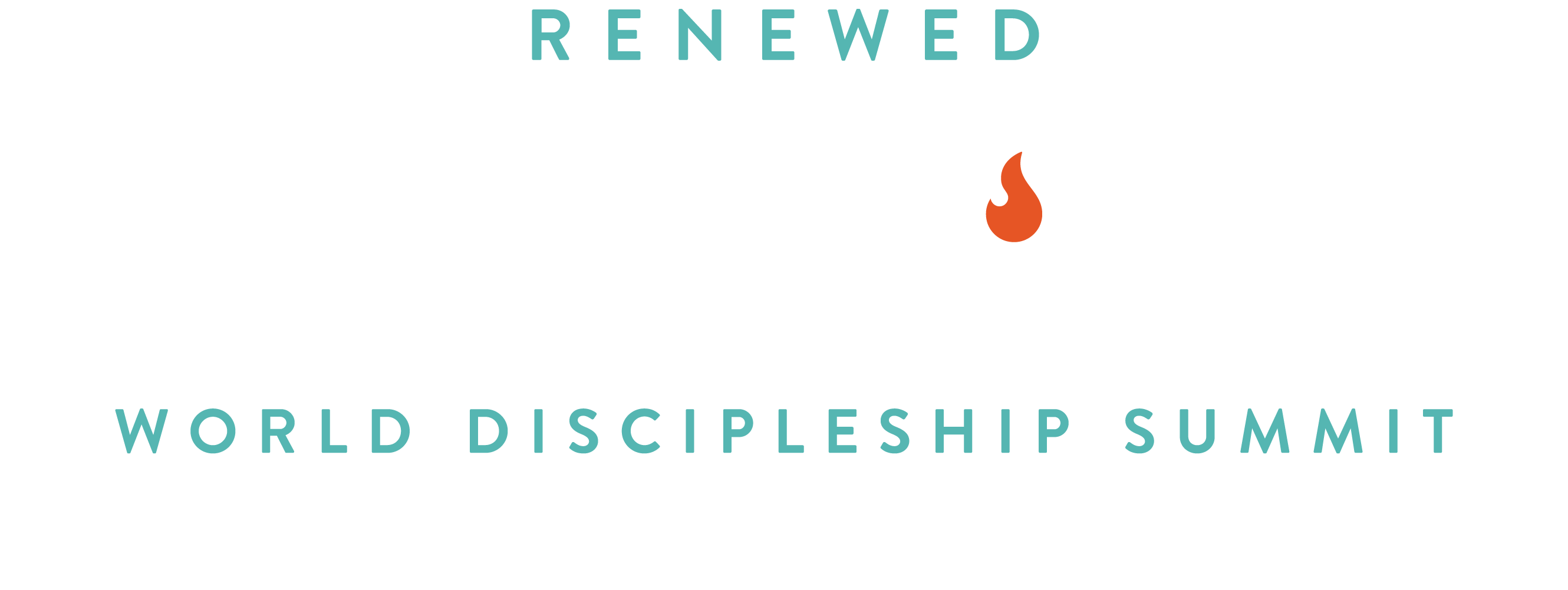 Discipleship Through All Life Stages

Douglas Jacoby
Notes without pictures
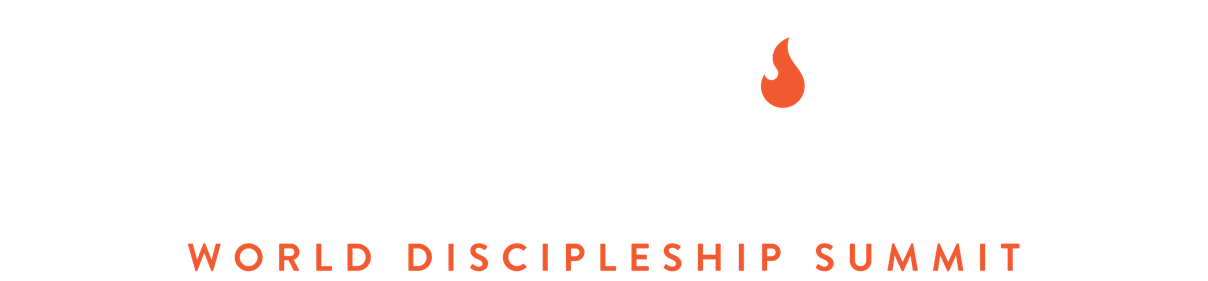 1. Main text: Col 1:28-2:1 – let’s read on either side
Colossians 1:18-24
18 And he is the head of the body, the church… 22 But now he has reconciled you by Christ’s physical body through death to present you holy in his sight, without blemish and free from accusation…24 Now I rejoice in what I am suffering for you…
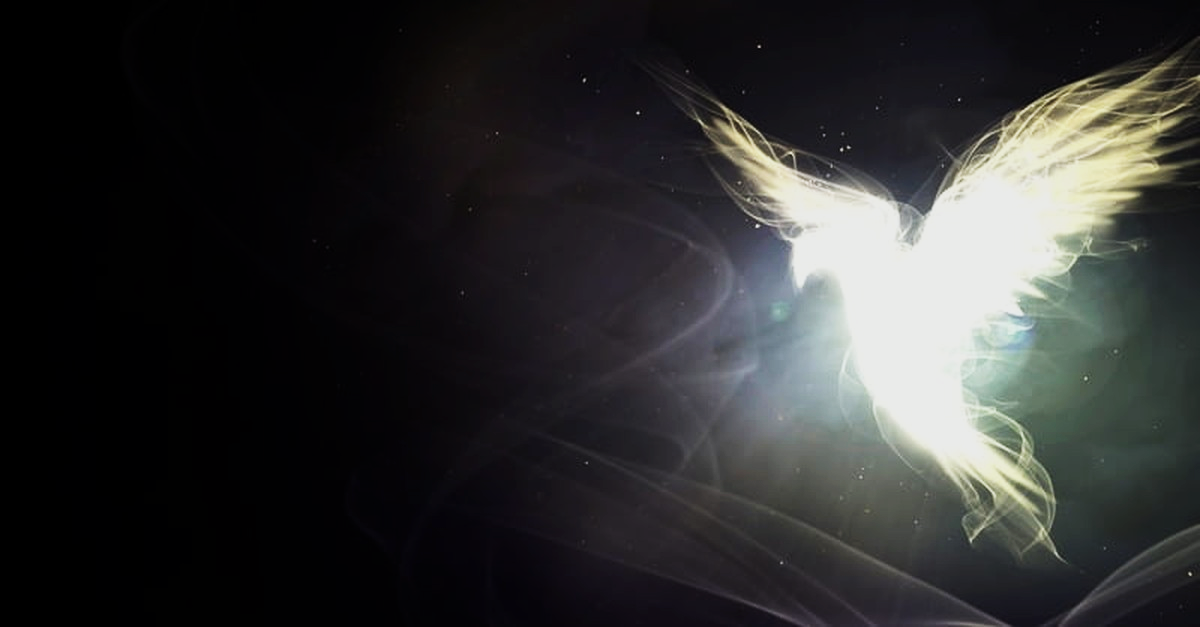 Colossians 1:28-29
28 He is the one we proclaim, admonishing and teaching everyone with all wisdom, so that we may present everyone fully mature in Christ. 29 To this end I strenuously contend with all the energy Christ so powerfully works in me.
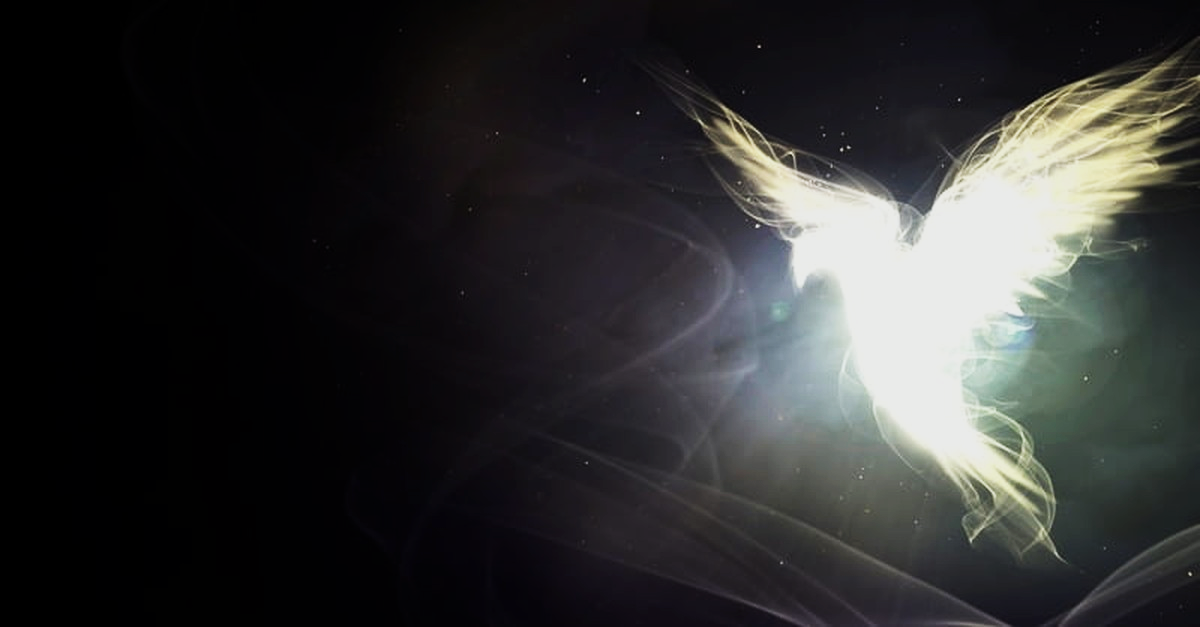 1. Main text: Col 1:28-2:1

1:15+ supremacy of God
1. Main text: Col 1:28-2:1

1:15+ supremacy of God
v.24 — pouring ourselves out
1. Main text: Col 1:28-2:1

1:15+ supremacy of God
v.24 — pouring ourselves out
Passion to be connected to others and to help them to mature in Christ.
1. Main text: Col 1:28-2:1

1:15+ supremacy of God
v.24 — pouring ourselves out
Passion to be connected to others and to help them to mature in Christ. 
The process continues lifelong.
Colossians 1:28-29
28 He is the one we proclaim, admonishing and teaching everyone with all wisdom, so that we may present everyone fully mature in Christ. 29 To this end I strenuously contend with all the energy Christ so powerfully works in me.
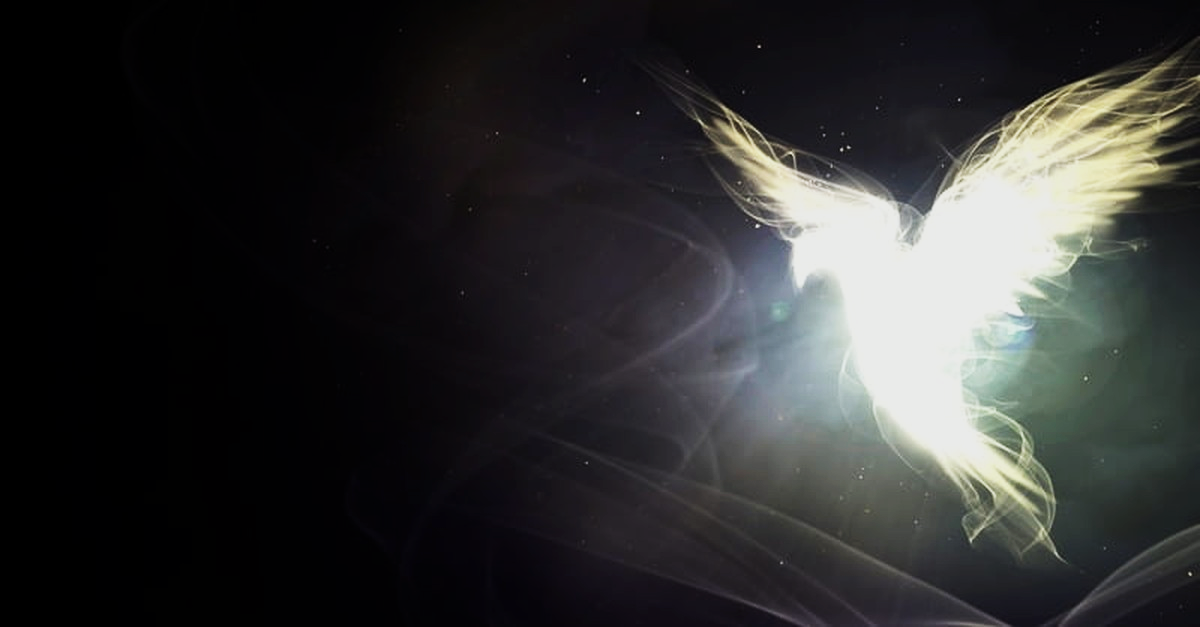 2. The verb "disciple" in Matt 28 and Acts 14

It’s so much mentoring or enrolling in a program as directing people to Christ.
The noun “disciple” in the NT—only Gospels and Acts
Phrase “[pn.] disciples” (Acts 9:25) — 1x in NT
Believers—c.60x
Brothers—c.27x
We should strongly support discipleship—yet we have construed the word too narrowly.
Heb 3:12 (one-another)
4:12 (Word)
5:12 (teachers)
6:12 (dead [and living] examples
12:12 (self)
3. Titus 2:4

Titus 2—discipling in what?
Titus 2

21 You, however, must teach what is appropriate to sound doctrine. 2 Teach the older men to be temperate, worthy of respect, self-controlled, and sound in faith, in love and in endurance. 3 Likewise, teach the older women to be reverent in the way they live, not to be slanderers or addicted to much wine, but to teach what is good. 4 Then they can urge the younger women to love their husbands and children, 5 to be self-controlled and pure, to be busy at home, to be kind, and to be subject to their husbands, so that no one will malign the word of God. 6 Similarly, encourage the young men to be self-controlled….
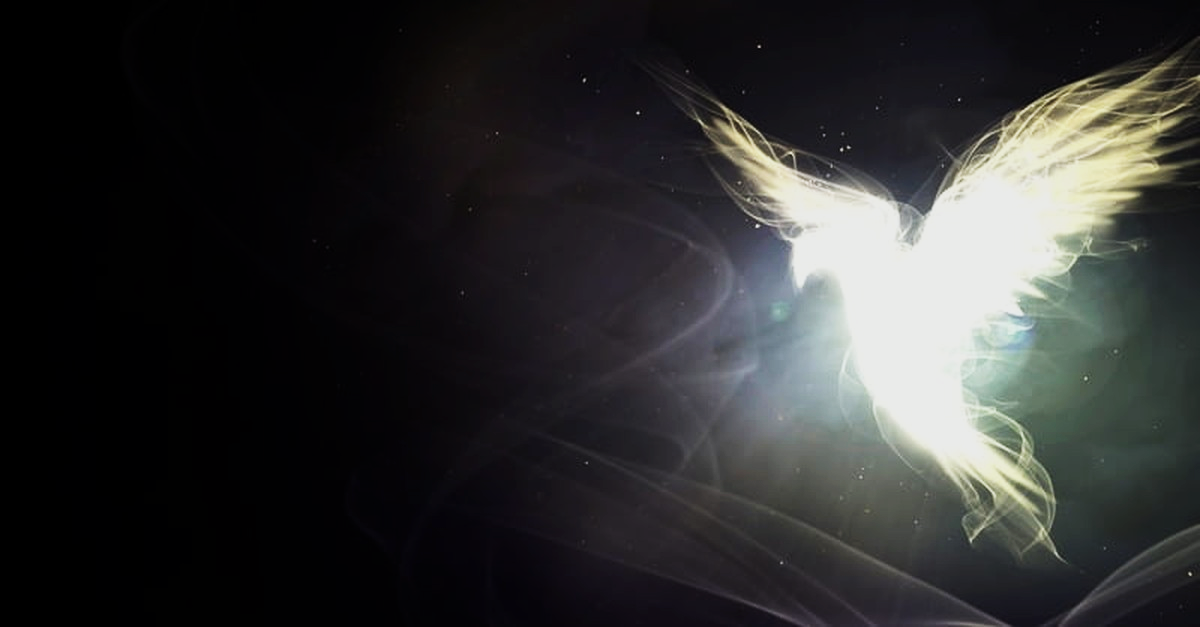 3. Titus 2:4

Titus 2—discipling in what? Living a Christian life.
Groups: How is the congregation divided up?
Rebuke whom with all authority? Not people who missed a QT, but heretical teachers and egotistical maniacs!
Grow personally, but also help others!
Continued productivity even into old age (Psalm 92:14).
4. New covenant discipleship

Internalize principles (Heb 8; Jer 31)
1 Cor 11:1?
Cruciformity (Rom 6:6; Gal 2:20; 5:24; 6:14; Col 2:20; 3:1)
This is refreshing!
“The Christian spiritual journey requires us to overcome the temptation to follow other people rather than Jesus himself. If we are blessed, we will have experiences of seeing him in spiritual friends or other Christians who share our journey. 
	In these circumstances it is sometimes tempting to think that following them is following Jesus. But it is not. Spiritual friends help us most when they make clear that their job is to point the way, not to lead the way. And the Way to which they should point is Jesus.
	An equally important temptation for those seeking to offer spiritual friendship is to assume that one's own route is best for others. How easy it is to think that everyone should meet God in the way and places that I do. How easily I imagine that everyone should follow the same path of prayer, devotion or service as I have followed. 
	The task of spiritual friends is to help us discern the presence, will and leading of the Spirit of God. Spiritual friends provide a serious disservice when they authoritatively dictate the specific path we should follow. In so doing they seek to give us a map of their own creation. At best, this will distract us from a focus on Jesus and his Spirit. At worst, it leads us to focus on a map rather than God himself—and that is the sin of idolatry.” – David Benner
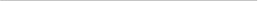 5. NT focus

Giving, evangelism, having quiet times, showing up?
Relationships, grace, Christ, unity, reconciliation…
(Do we really think the early church had accountability for evangelism?)
Character
Not personality!
Rom 8:29; 12:1-2
This is a lifelong endeavor!
6. Some concerns

The “discipling pyramid”
Unhealthy distance between top and bottom—and not good for man at the top (or his family)
No trace of this in the NT.
Don't rely on Exod 18!
No inkling of a discipling system in the writings of the early church!
1 / 1 discipling 
Join a group, find a prayer partner, meet in triads, etc. 
Jesus didn’t put his disciples in 1 / 1 relationships (ordered).
Many Christians have too much baggage to disciple another person.
Multiple models of leadership and flexible reliance on the Spirit.
Discipling is about lifestyle, character, being salt and light, becoming like Christ!
7. Gods gifts distributed throughout the body

Wisdom, leadership, speaking…
Limited to leaders—or (specifically) to staff?
Paul views the church in a more organic way (Rom 12; 1 Cor 12).
8. Control issues 

What is appropriate / inappropriate?
Treat teens like children? University students like high schoolers? Young professionals like college students? Parents persons like young adults?
Tennessee deputy sheriff: “Arrest or baptism?” (2019)
Three talks on Control at my website.
Are we willing to let others do our thinking for us?
Are we leading like the Gentiles (exercising authority over others)?
9. We all need help!

Many people adrift spiritually!
We all need mentors, safe people, those we respect.
Proverbs tell us we need many counselors, not just one!
We need help in all life stages.
Colossians 2:1-3
21 I want you to know how hard I am contending for you and for those at Laodicea, and for all who have not met me personally. 2 My goal is that they may be encouraged in heart and united in love, so that they may have the full riches of complete understanding, in order that they may know the mystery of God, namely, Christ, 3 in whom are hidden all the treasures of wisdom and knowledge.
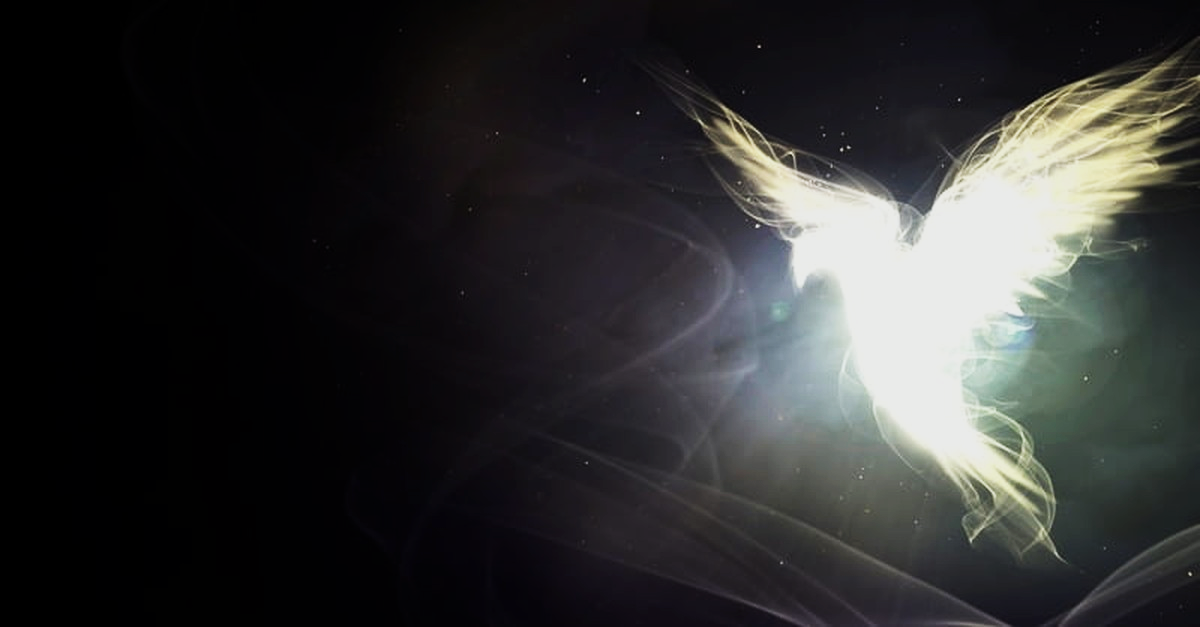 10. Concluding charge

We don’t need less commitment, but more! 
We have many traditions. 
We support them with the odd prooftext. 
Yet is our system one that would have been approved—or even recognized—by the apostles?
We need to be more aware, more empathetic, more loving:
Treating others as individuals.
Considering others’ spiritual age
Aware of others’ life stages
FOR MORE INFORMATION

Douglas Jacoby on Discipleship & Leadership
https://www.douglasjacoby.com
Class will be posted at website tonight
Use the Search tool, and check out the Leadership section
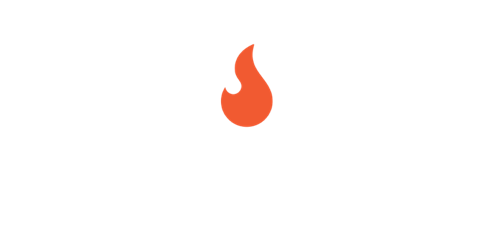